Manifestations et grèves – à qui le pouvoir ?
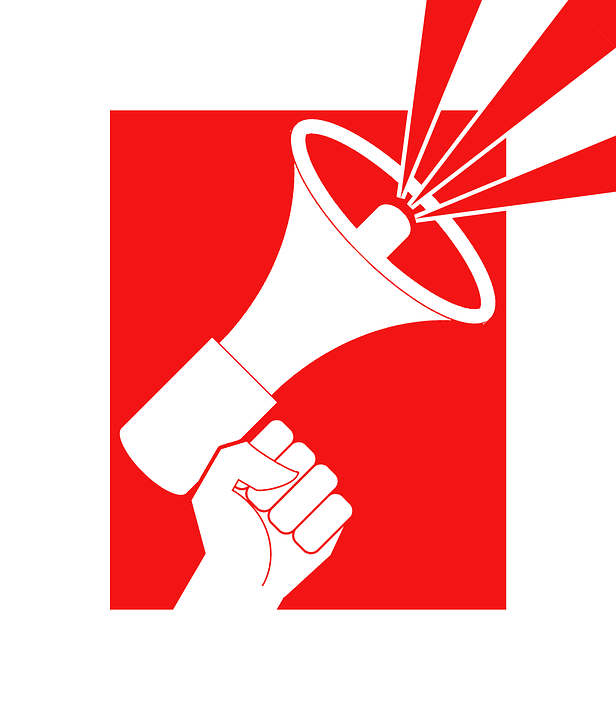 20 Questions and Answers for the speaking exam
© 2017, mperney002
Que pensez-vous du droit de faire la grève ?
POUR
CONTRE
C’est un droit et une liberté pour les travailleurs
Les travailleurs ont obtenu des résultats grâce aux grèves dans le passé
Il y a trop de grèves de nos jours. Elles n’ont plus le même impact
Les effets sur les autres membres de la société et l’économie sont injustes
Les gens font plus la grève pour prendre du repos que par convictions
C’est un bon moyen de secouer le système et faire entendre sa voix
© 2017, mperney002
Certaines personnes disent que les français font trop la grève, êtes-vous d’accord ?
Tout à fait
Peut-être, mais…
En 2017, la France a connu 712 mouvements de grève
Entre 2005 et 2014, la France a perdu 132 jours de travail pour cause de grève contre 23 au R-U
C’est un droit, on devrait pouvoir l’appliquer
Ce n’est pas une honte de se battre pour ses libertés et ses convictions
Si les conditions de travail ne sont pas acceptables il faut se mettre en grève
La France est le pays en Europe le plus en grève
© 2017, mperney002
Pourquoi se mettre en grève ?
Protester contre des conditions de travail injustes

Lutter contre des réformes, des baisses de salaire ou des délocalisations

Montrer son mécontentement face à de nouvelles politiques comme dans l’éducation par exemple

Protéger les droits acquis par les générations passées
© 2017, mperney002
Quels sont les avantages et les désavantages d’être en grève ?
Avantages
Désavantages
On peut faire entendre sa voix et obtenir ses réclamations
En mettant pression sur le gouvernement et l’économie on peut faire pencher la balance
Tout le pays en pâtit (société, économie…)
Les grèves aboutissent rarement et peuvent devenir un poids pour les salariés
On n’est pas payé quand on est en grève
On se bat pour ses convictions
© 2017, mperney002
Pensez-vous que les grèves soient efficaces ? Donnez des exemples.
OUI
NON
Le CPE en 2006
Les grèves et manifestations (avec 1 à 3 millions de personnes dans les rues) ont permis l’abrogation du Contrat Premier Embauche aprés un mois en France
Réforme des retraites 1995
Plus d’un mois de grève généralisée: pas de trains, écoles fermées, plus de courriers. Avec plus d’un million de manifestants le plan Juppé est retiré
Loi travail 2016
Malgré les nombreuses grèves et manifestations, La loi El Khomri (ou Loi Travail) publiée en août 2016 a profondément modifié la législation du travail
Au R-U, 1984/1985
Grève des mineurs britanniques face à M. Tatcher. 1 an de grève sans aboutissements
© 2017, mperney002
Existe-t-il  différents types de grève?
La grève générale: Grève interprofessionnelle touchant en principe tous les travailleurs dans un pays.

L’action symbolique: On ne gène pas le lieu de travail mais montre son mécontentement en portant un symbole ou refusant d’être payé.

La grève du zèle: Les travailleurs appliquent à la lettre toutes les règles et usent de perfectionnisme extrême pour ralentir le travail et réduire la productivité

Le blocus: Bloquer toutes les entrées d’un lieu de travail par un piquet de grève pour empêcher toutes personnes d’aller travailler
© 2017, mperney002
Quelles pourraient être les alternatives à la grève?
L’abstention aux élections

Le boycott. (Par exemple en soutien à des réformes dans certaines entreprises, leurs produits pourraient être boycottés)

Les pétitions notamment en ligne

Faire entendre sa voix dans les médias ou sur Internet.

Manifester dans les rues sur son temps libre.
© 2017, mperney002
Pour quelles raisons faire une manifestation ?
Montrer son désaccord.

Se battre pour ses convictions

Faire entendre sa voix

Se mobiliser, se rassembler et montrer sa solidarité

Exprimer ses revendications, réclamations et attentes
© 2017, mperney002
Quels sont les avantages et les désavantages de faire une manifestation ?
Avantages
Désavantages
C’est un moyen de se rassembler et de s’unir pour une société
Faire trembler le gouvernement, le patronat et montrer ses convictions
Les manifestations peuvent mener à des violences
Il y en a trop de nos jours, elles perdent de leurs valeurs
Elles n’ont pas de réels impacts. C’est une perte de temps
Faire entendre sa voix et porter ses revendications
© 2017, mperney002
Que savez-vous du syndicalisme en France ou ailleurs dans le monde francophone ?
1886: Création de la Fédération nationale des syndicats (FNS) qui contribue à la diffusion des idées de Karl Marx en France

Avec la constitution de 1946, Le Conseil National de La Résistance (CNR) implante: la reconnaissance du droit syndicale, la liberté de choix et le droit de grève. 

Selon la dernière étude de la Dares (Direction de l'animation, de la recherche, des études et des statistiques) en 2013, 11% des salariés se disaient syndiqués. Cependant ce taux varie selon les secteurs: pratiquement 20% dans le secteur public contre 9% dans le privé

En Afrique de l’Ouest francophone, sous l’influence du colonialisme de la métropole, le syndicalisme s’est peu à peu affirmé pour le mouvement ouvrier.

En 1960 au Canada, la lutte des syndicats a permis l’élaboration du Code du Travail Canadien protégeant la sécurité des travailleurs.
© 2017, mperney002
Quel est le rôle d’un syndicat ?
Garantir les droits des salariés (salaire, statuts, progressions de carrière, conditions de travail et de vie)

Organiser des revendications par la négociation avec l’Etat ou le patronat, la grève ou la manifestation 

Siéger au conseil des prud’hommes  (règle les litiges professionnels en fonction du Code du Travail par exemple les licenciements) 

Défendre l’employé face à sa hiérarchie


Gérer les caisses nationales d'assurance maladie, d'allocations familiales et d'indemnisation des chômeurs et de retraites.
© 2017, mperney002
Plus tard, aimeriez-vous rejoindre un syndicat ?
OUI
NON
Pour assurer mes droits et me protéger
Faire entendre ma voix et défendre mes intérêts
Les syndicats sont inefficaces de nos jours
C’est un dépense qui n’en vaut pas la peine, je pourrais me débrouiller tout(e) seul(e)
Avoir un soutien et recevoir des conseils
Cela seraient trop de pression sur mon lieu de travail
© 2017, mperney002
Etes vous pour ou contre les syndicats ?
POUR
CONTRE
C’est un droit et une sécurité pour les travailleurs
C’est un mouvement de solidarité entre travailleurs
Les syndicats sont inefficaces de nos jours
Ils appellent à la grève pour un oui ou pour un non
C’est un moyen pour les travailleurs de peser face au gouvernement et au patronat
Les luttes de pouvoir et les mensonges existent au sein des syndicats
© 2017, mperney002
Présentez un syndicat français ou francophone.
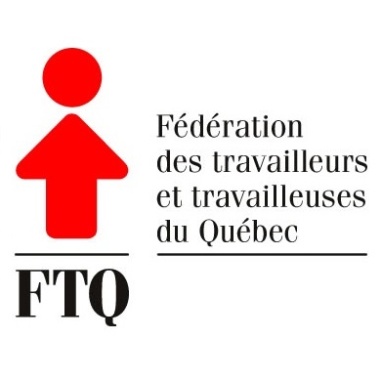 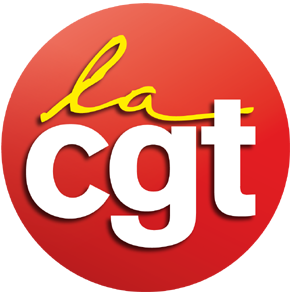 Fondée en 1895, la Confédération Générale du Travail figure comme l'une des principales organisations syndicales de salariés dans les élections aux comités d'entreprise. En 2016, 680 000 salariés étaient syndiqués à la CGT.
L’idéologie de la CGT, c’est celle de la gauche marxiste et anticapitaliste. Depuis 2015, Philippe Martinez est le secrétaire général de la CGT.
Créée en 1957, La Fédération des travailleurs et travailleuses du Québec (FTQ) est le plus important regroupement syndical du Québec par son nombre d'adhérents (plus de 600 000 membres, soit 44 % des syndiqués de la province). Son président est Daniel Boyer. Son but est l'étude, la défense, l'éducation et le promotion des droits et intérêts des travailleurs et travailleuses du Québec
© 2017, mperney002
Pourquoi rejoindre un syndicat ?
Pour être protégé face à sa hiérarchie

Pour connaître ses droits et avoir du soutien en cas de litige avec son employeur

Pour préserver ses intérêts personnels et ses acquis économiques et sociaux.

Faire entendre ses revendication et son mécontentement
© 2017, mperney002
Pensez-vous que les syndicats aient vraiment du pouvoir en France ou ailleurs dans le monde francophone ?
OUI
NON
Ils sont à l’origine de toutes négociations avec le gouvernement et le patronat
Ils sont à l’origines des mouvements de grèves et des manifestations
Selon un sondage de 2017, 35% des français ont une bonne image des syndicats
40 % des syndiqués évoquent l’existence de tensions avec leurs supérieurs
En mai 2017, une grève générale et illimitée a montré l’influence des syndicats
Seulement 11% des salariés sont syndiqués
© 2017, mperney002
Quels genres d’actions peuvent mener les syndicats ?
Appel à la grève et à la manifestation

Négociations avec le gouvernement et le patronat

Réunions et rassemblements

Siège aux prud’hommes pour la protection des travailleurs

Distribution de tracts et pétitions
© 2017, mperney002
Quelles sont généralement les revendications des syndicats ?
Protéger les acquis des générations passées

Maintien de l’âge de la retraire et des 35h

Augmentation des salaires et progression de carrière

Conditions de travail, sécurité de l’emploi et santé

La lutte contre la délocalisation
© 2017, mperney002
Les syndicats en Angleterre et en France ont-ils la même importance ?
En Angleterre 21% des employés font parti d’un syndicat contre 11% en France

Les syndicats sont devenus légaux en 1871 en Angleterre et en 1884 en France

Le droit de grève n’existe pas en Angleterre

Depuis M. Thatcher les syndicats britanniques ont peu d’implication au sein des processus de décisions/négociations contrairement à en France
© 2017, mperney002
Comment imaginez-vous l’avenir des syndicats en France ou ailleurs dans le monde francophone ?
Avenir fort
Avenir incertain
Le taux de syndicalisation est toujours fort en Europe, ce qui pourrait relancer le taux en France
Bien que le nombre de syndiqués en France ait diminué depuis la fin des années 70, il s’est stabilisé depuis 20 ans.
Les gens font de moins en moins confiance aux syndicats
Il existe une guerre interne entre syndicats qui les discrédite. Le syndicalisme se politise de plus en plus ce qui déplait aux français
Le taux de syndiqués est en chute libre en France depuis 40 ans
Sous le poids économique et la concurrence les travailleurs auront de plus en plus besoin des syndicats pour protéger leurs droits
Thank you for downloading my resource. I hope it will be useful.

If you have enjoyed it, please leave a review. To thank you for your time, I will 
email you a set of questions/answers like this on the A2 topic of your choice. 
Just email me at: mathildeperney@gmail.com with your TES 
username and your choice of topic

If you have purchased this resource as part of a bundle, I will email you any of 
my resource worth £3 or under, just have a look at my shop my Tes shop.
Terms of use

This product is for a single user and is for personal and classroom use only.  If you wish to share it with colleague please buy an extra license or refer them to my TES shop.
You may not share this resource online. 
Copying any part of this resource is forbidden and violates the Digital Millennium Copyright Act (DMCA). 

Credits:

Thank you to Educlip for their great font!

http://edu-clips.com/